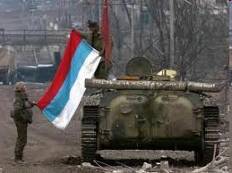 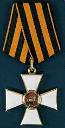 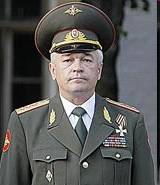 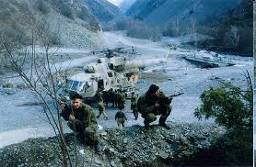 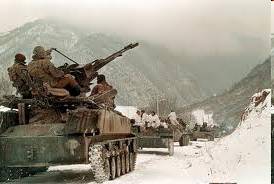 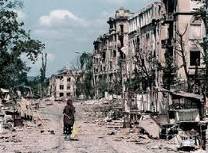 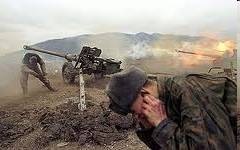 Макаров Сергей Афанасьевич
генерал-полковник .
Участник второй чеченской войны
 и войны в Осетии.
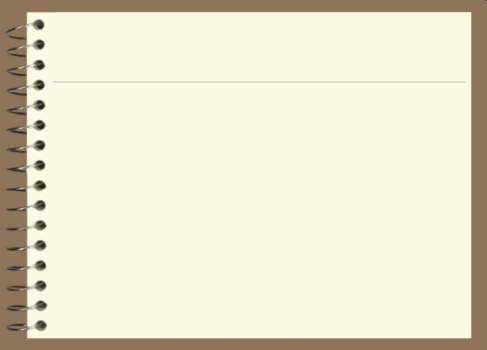 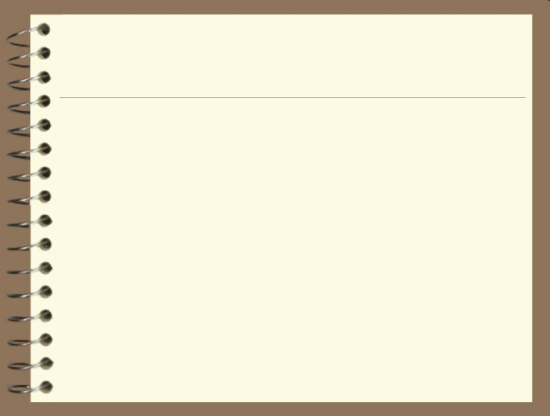 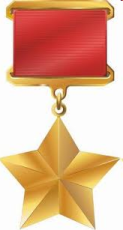 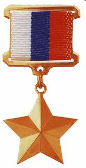 Героев РоссийскойФедерации
Героев Советского Союза
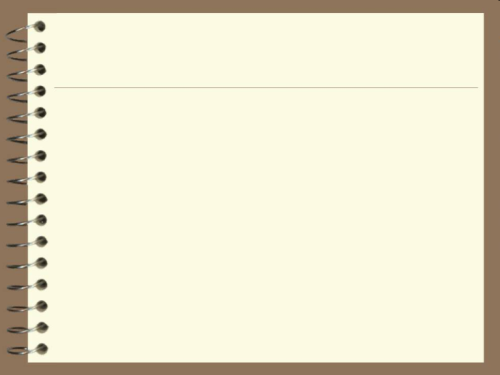 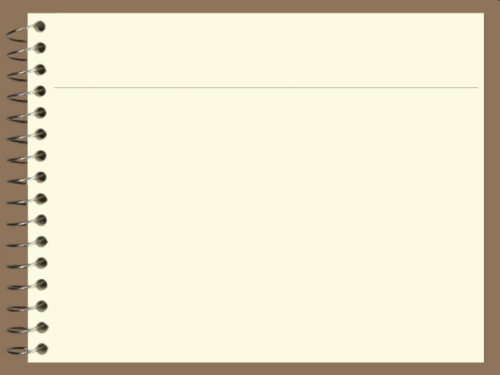 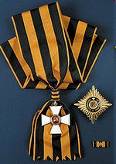 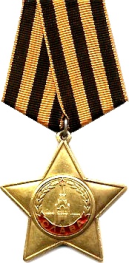 Кавалеров ордена Святого Георгия
Кавалеров ордена Славы
9 декабря страна чествует:
2656
12.862
966
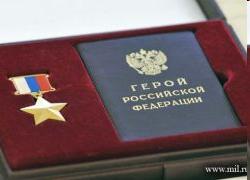 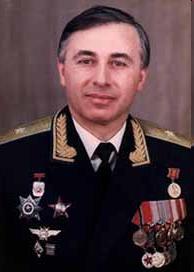 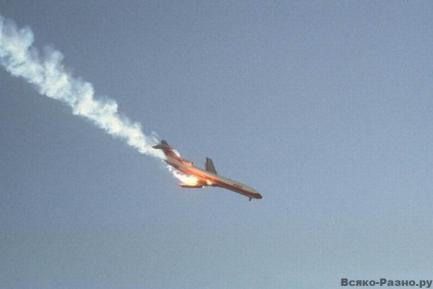 Первым удостоенным звания Героя Российской Федерации стал начальник Липецкого центра боевой подготовки и переучивания лётного состава генерал-майор авиации Осканов Суламбек Сусаркулович. Это высокое звание ему было присвоено указом Президента РФ № 384 от 11 апреля 1992 года (посмертно). При выполнении 7 февраля 1992 года лётного задания, на самолёте МиГ-29 произошёл отказ техники, и генерал Осканов ценой своей жизни предотвратил падение самолёта на населённый пункт
1943-1992 (49 лет)
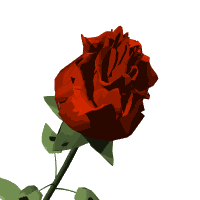 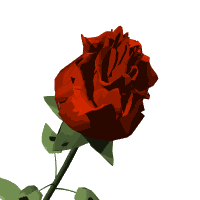 ( 970 ч)
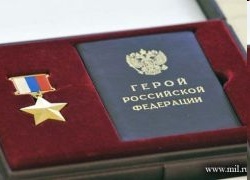 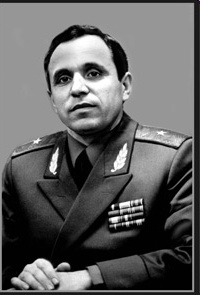 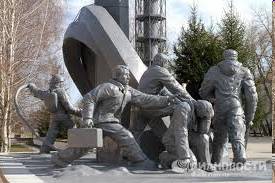 Максимчу́к, Влади́мир Миха́йлович (1947-1994),— генерал-майор внутренней службы, первый Герой РФ среди пожарных, удостоенных этой награды в мирное время. Указом Президента РФ № 1493 от 18 декабря 2003 года Владимиру Максимчуку присвоено звание Героя Российской Федерации посмертно.
Максимчу́к
 Влади́мир Миха́йлович  
         (1947-1994)
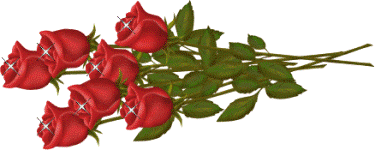 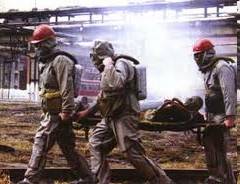 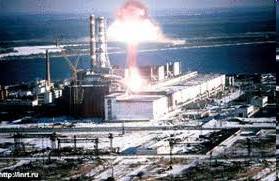 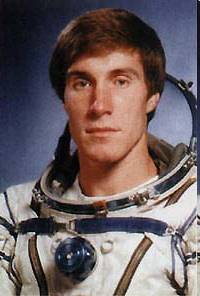 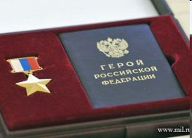 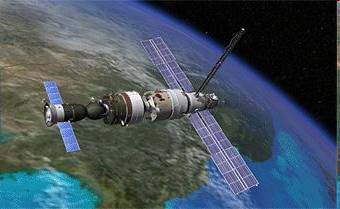 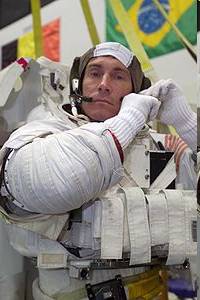 Крикалёв 
Сергей Константинович-лётчик-космонавт, рекордсмен Земли по суммарному времени пребывания в космосе.
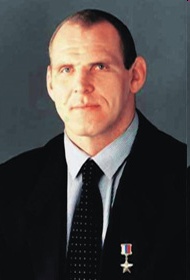 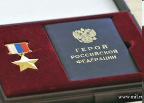 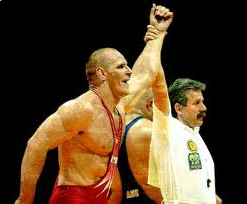 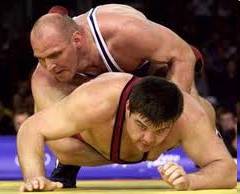 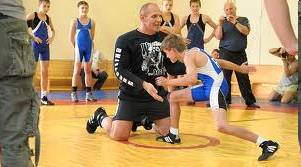 Карелин
 Александр Александрович
Выдающийся российский спортсмен,сильнейший борец  
                   Планеты.
А.А.Карелин входит в число 25 лучших спортсменов мира XX столетия.
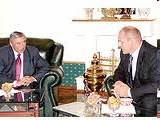 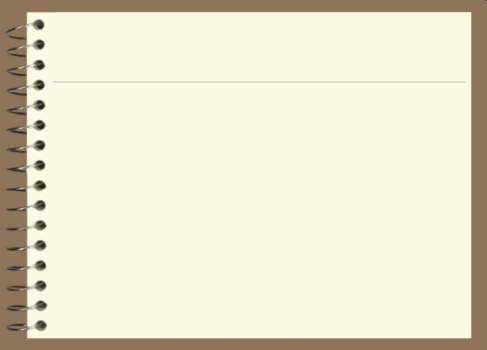 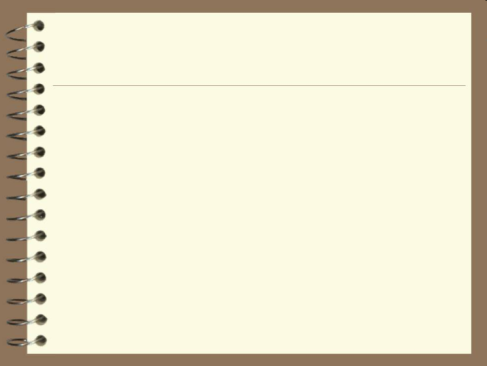 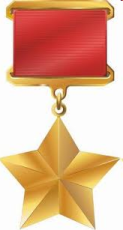 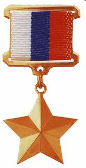 Героев РоссийскойФедерации
Героев Советского Союза
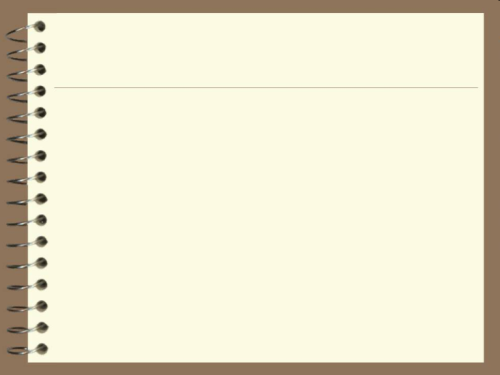 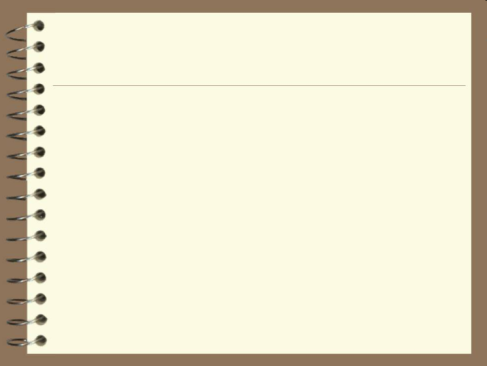 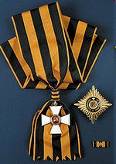 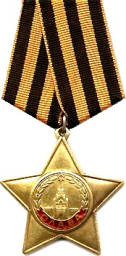 Кавалеров ордена Святого Георгия
Кавалеров ордена Славы
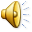 9 декабря страна чествует:
2656
966
12.862
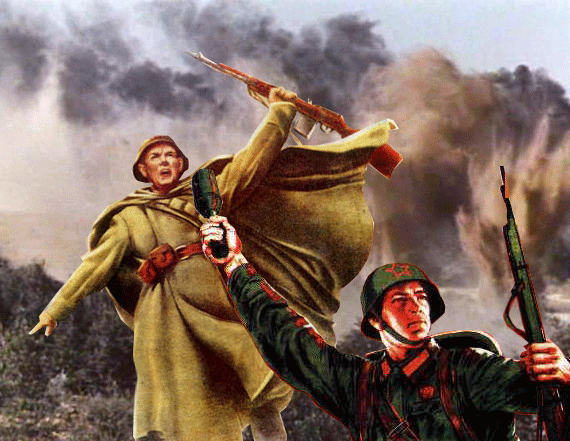 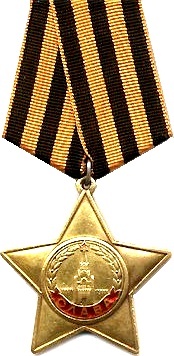 Орден Славы был утверждён 08.11.1943 года.
 Им награждали лиц рядового и сержантского состава Красной Армии за личные подвиги на поле боя.
2582
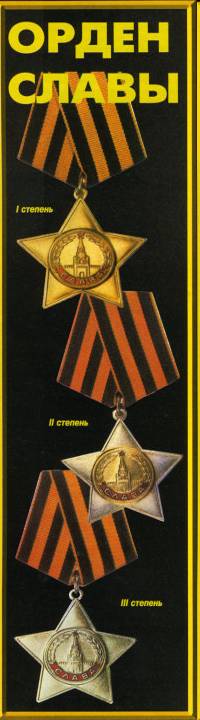 Первыми полными кавалерами этой награды стали 
старший сержант К.Шевченко(1914-1972) и ефрейтор М.Питенин(1900-1944)
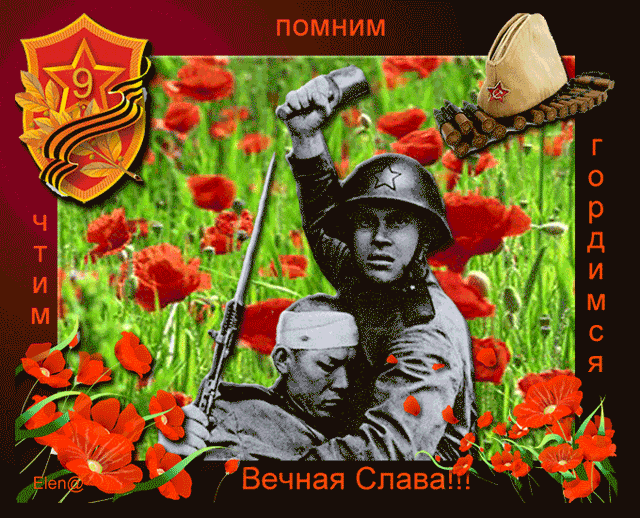 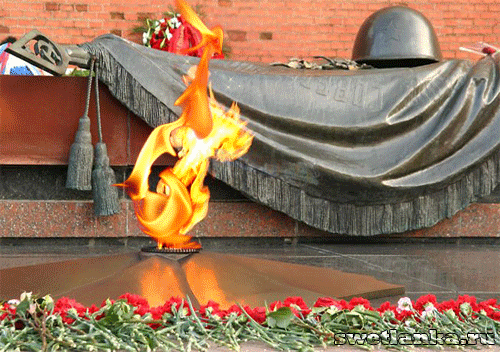 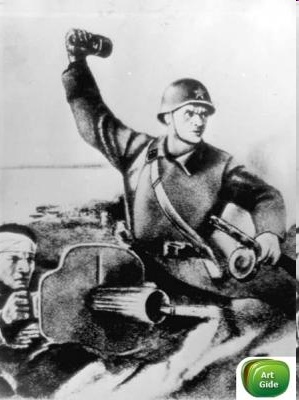 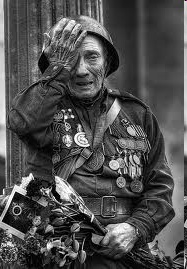 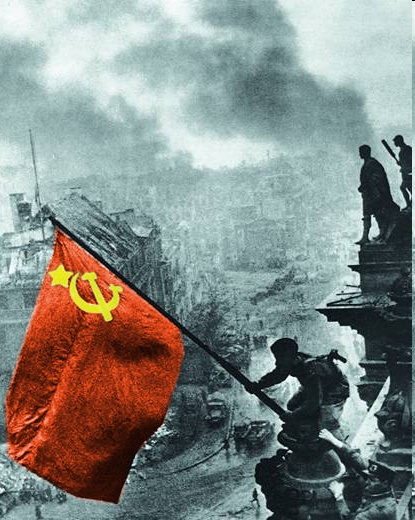 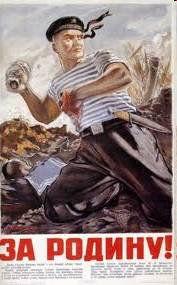 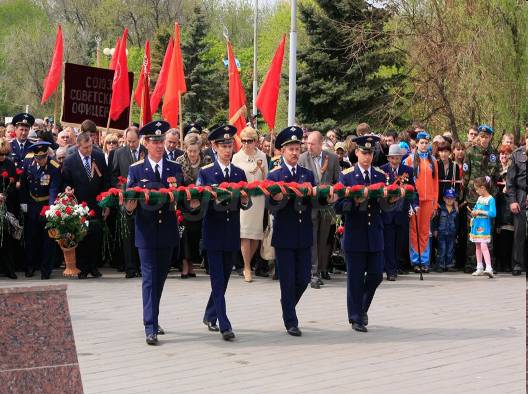 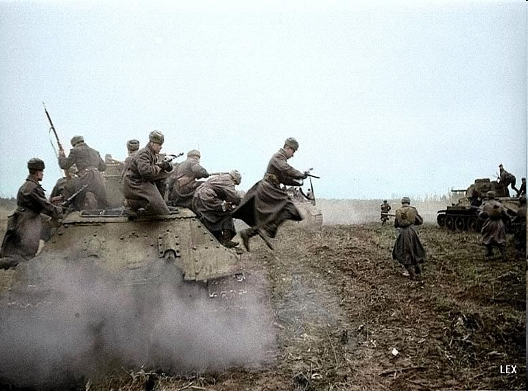 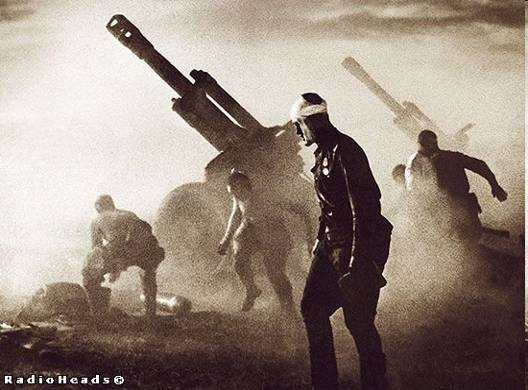 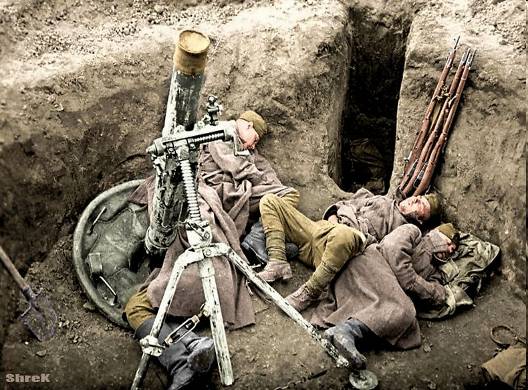 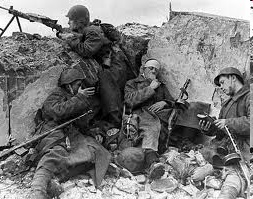 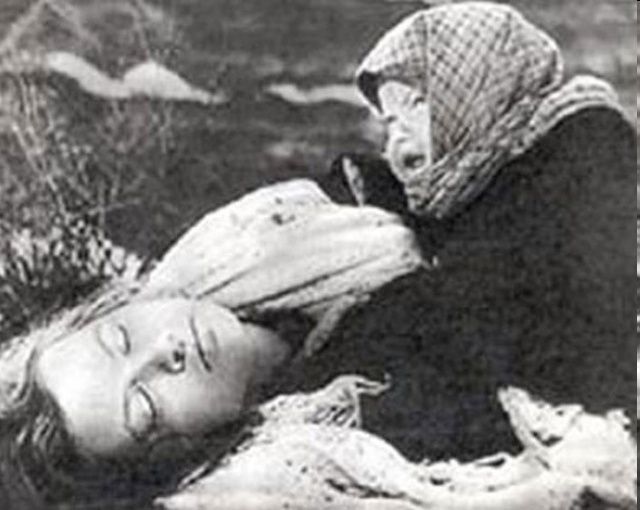 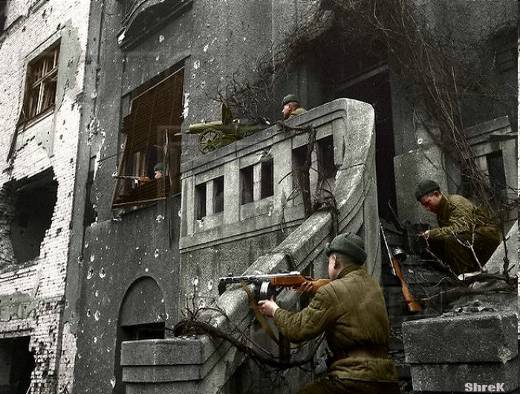 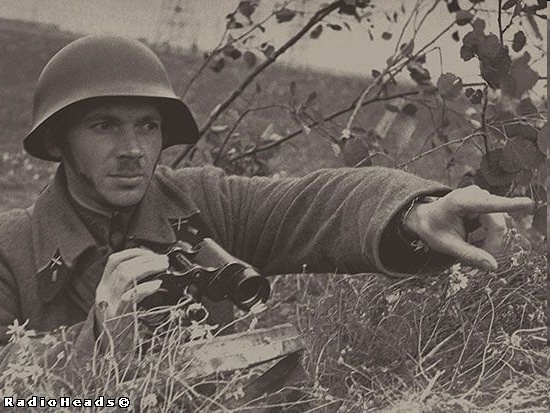 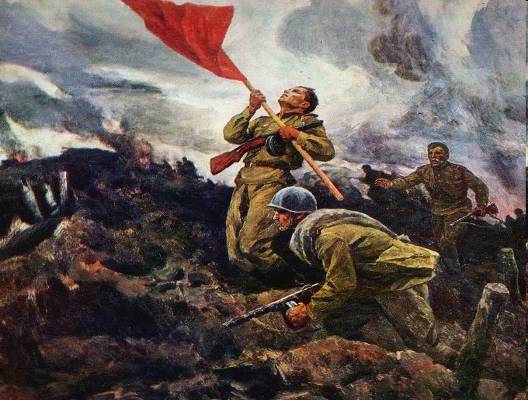 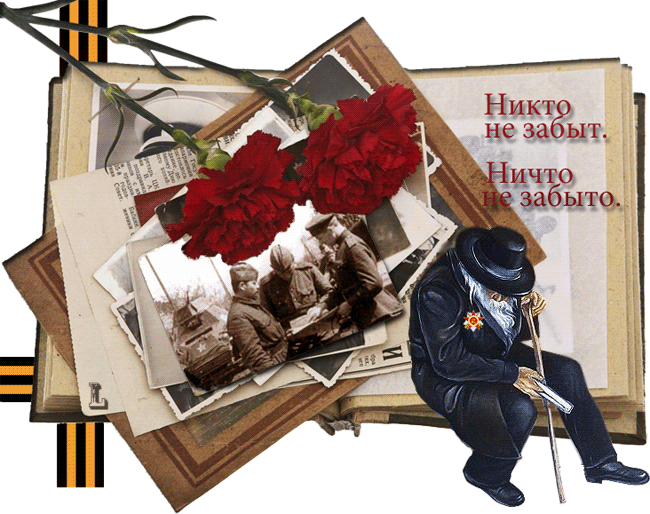 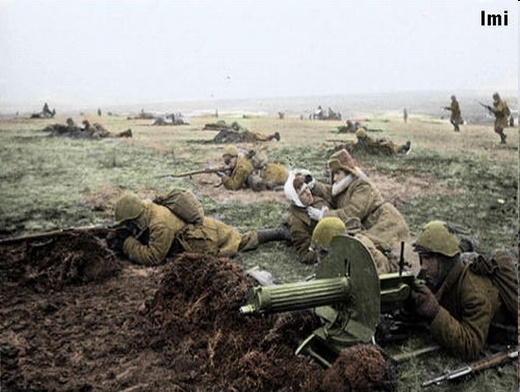 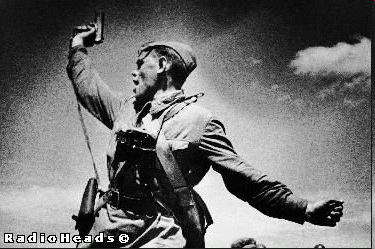 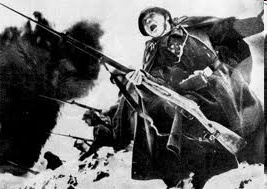 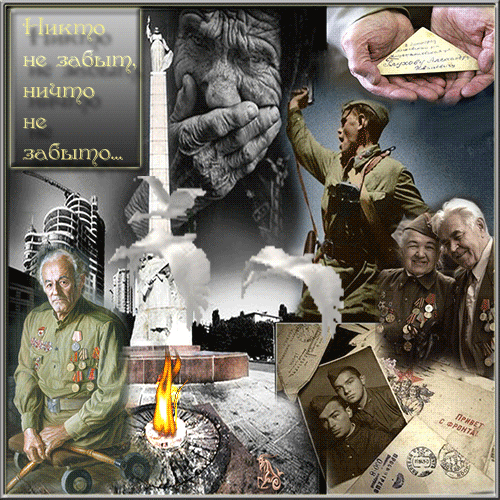 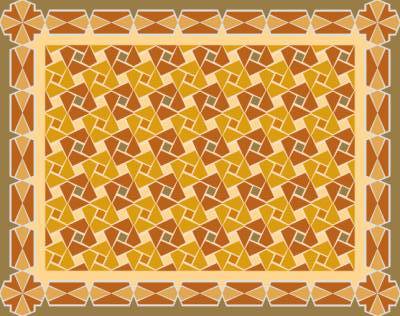 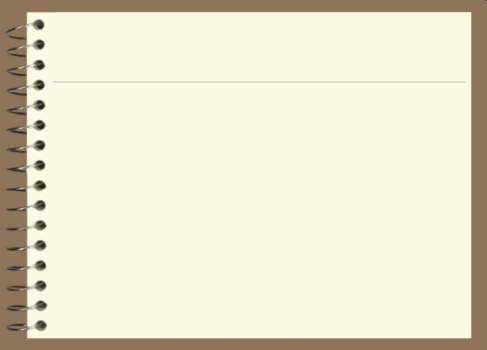 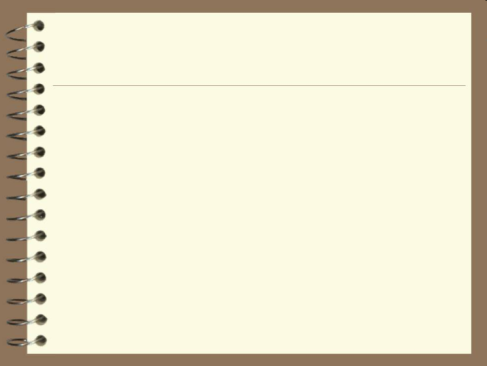 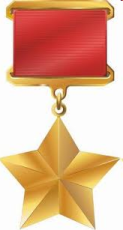 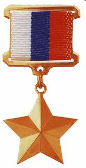 Героев РоссийскойФедерации
Героев Советского Союза
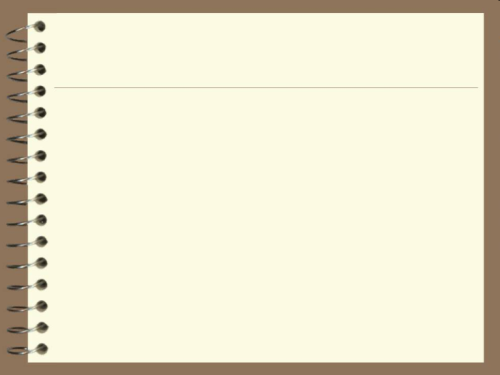 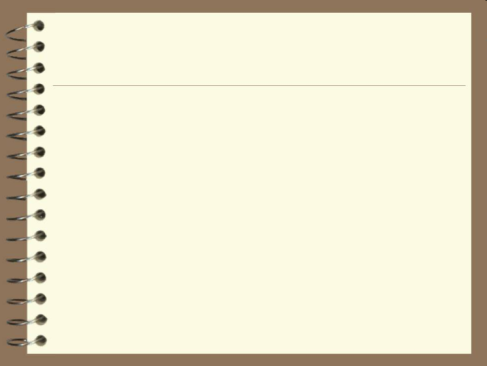 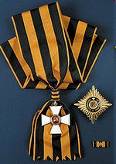 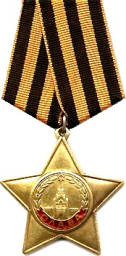 Кавалеров ордена Святого Георгия
Кавалеров ордена Славы
9 декабря страна чествует:
966
12.862
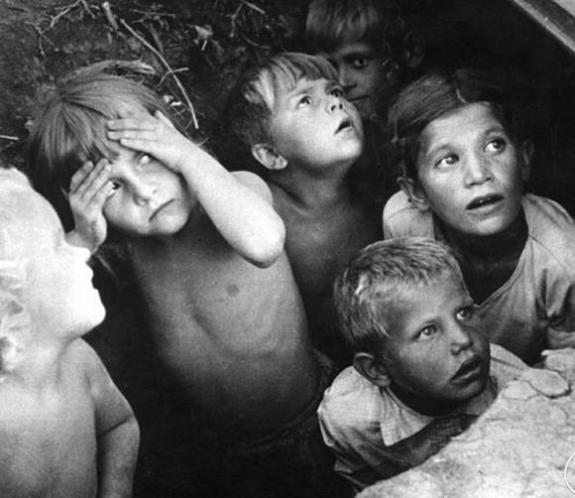 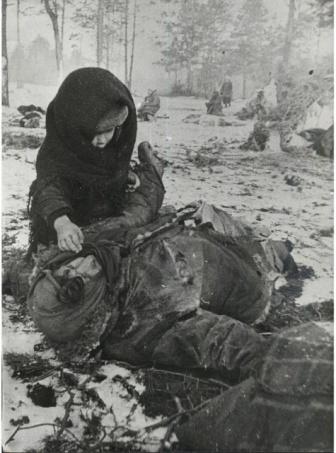 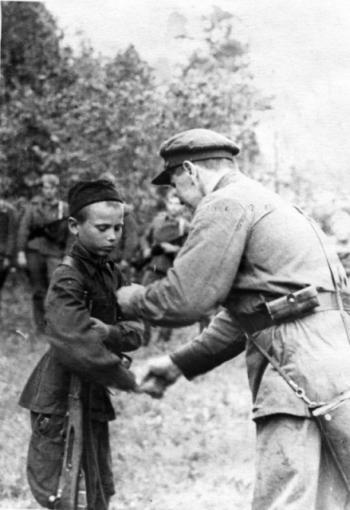 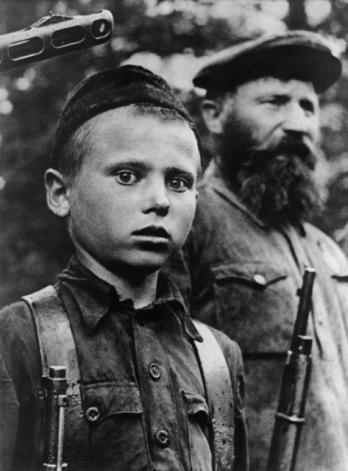 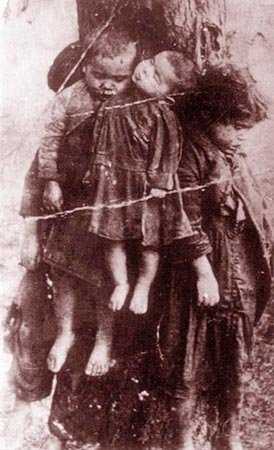 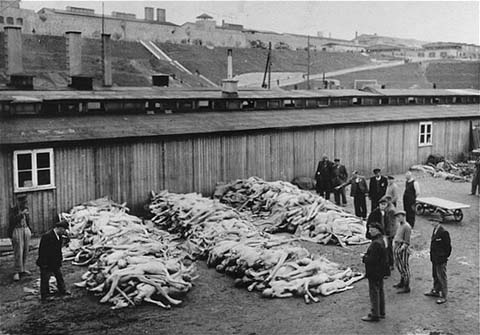 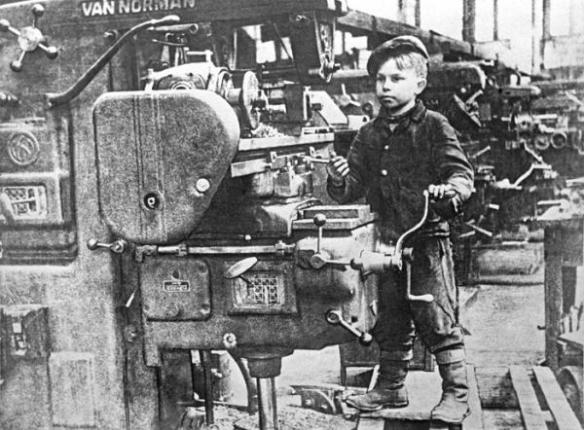 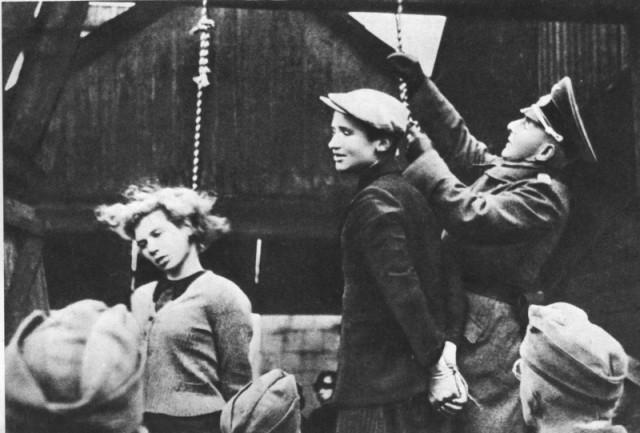 Свыше 56 000
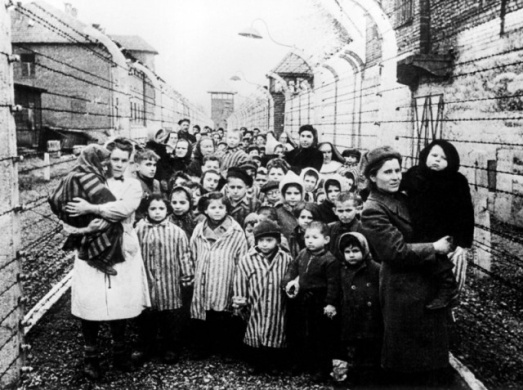 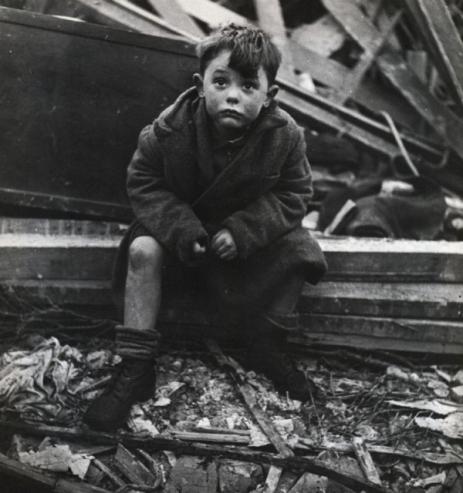 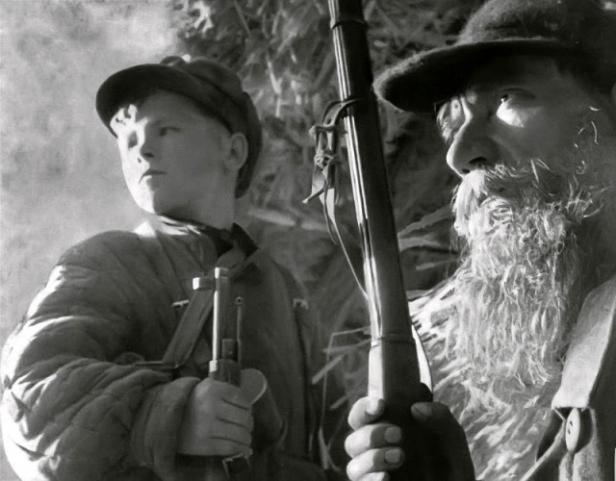 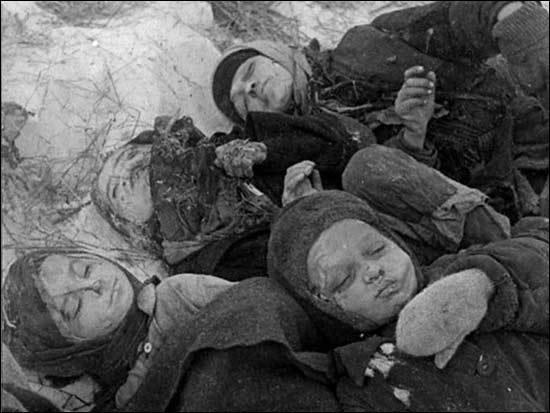 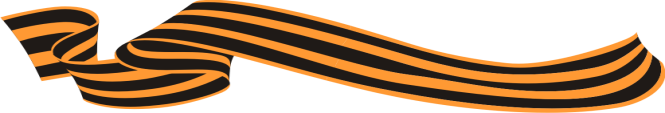 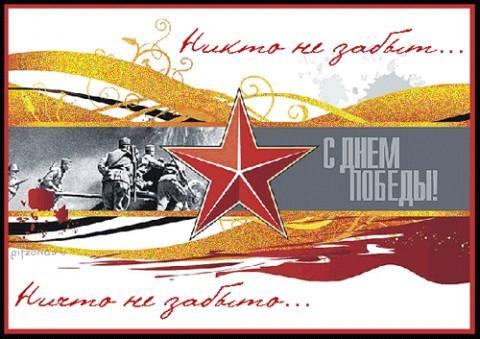 Лёня Голиков
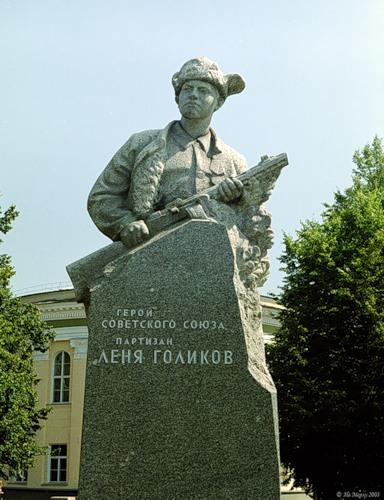 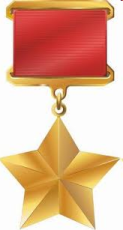 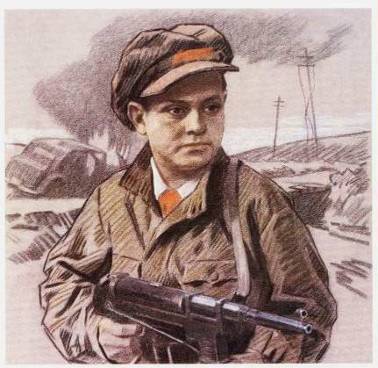 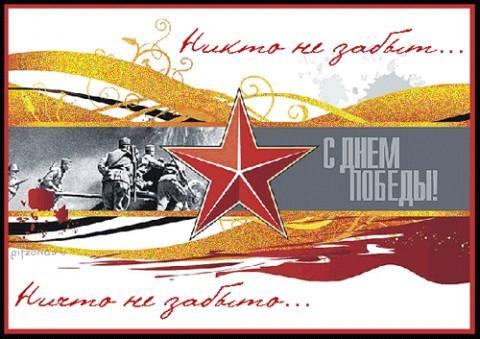 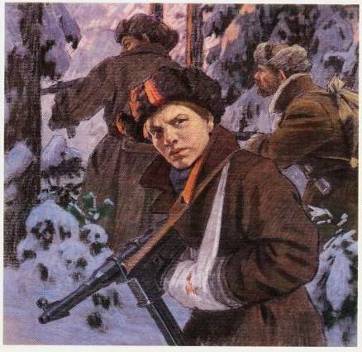 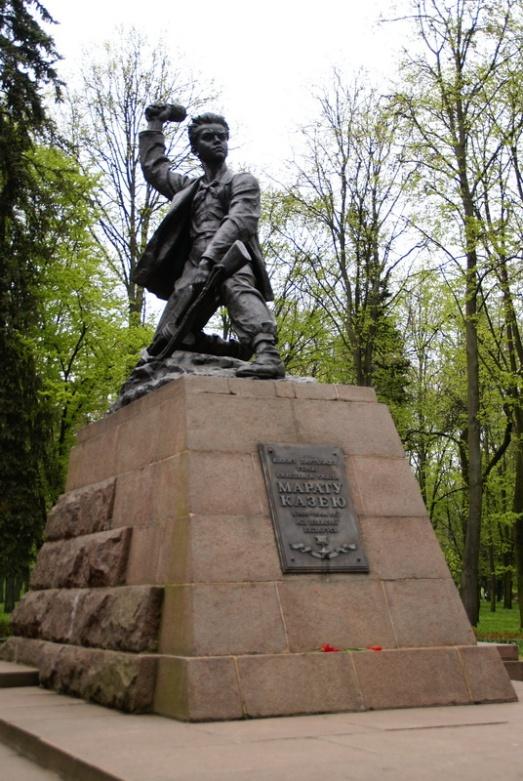 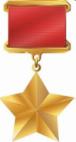 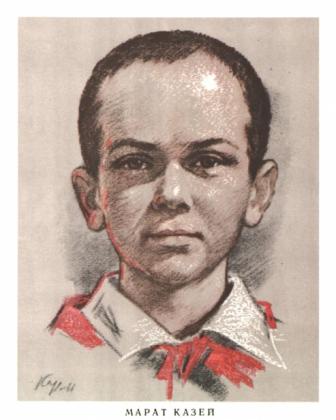 Марат Казей
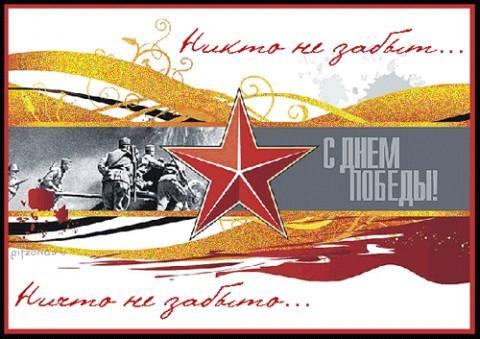 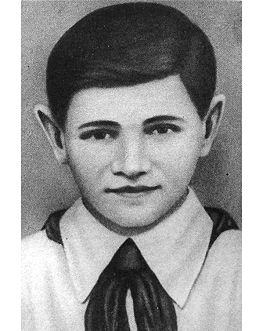 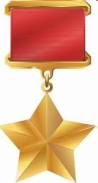 Валя Котик
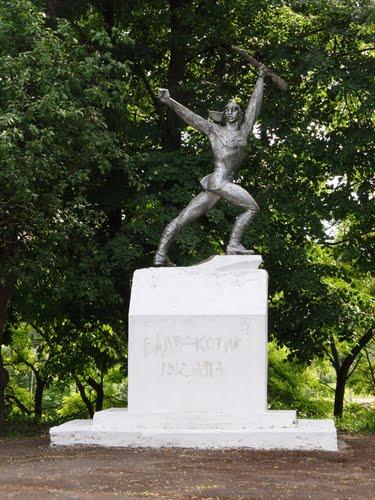 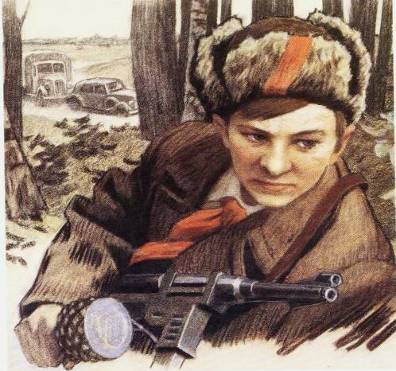 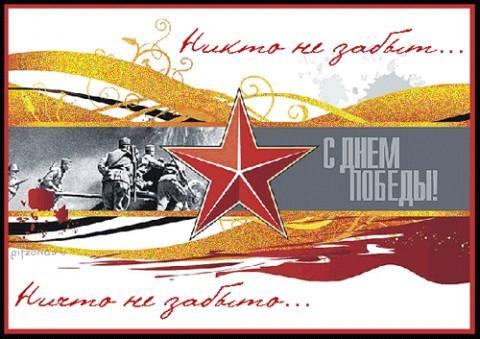 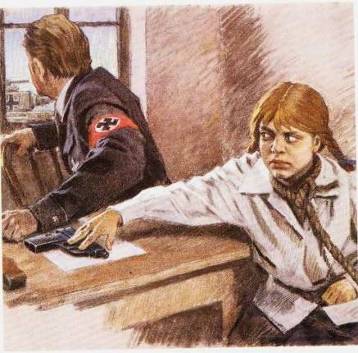 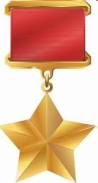 Зина Портнова
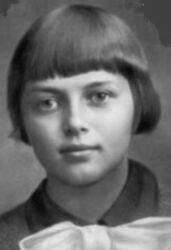 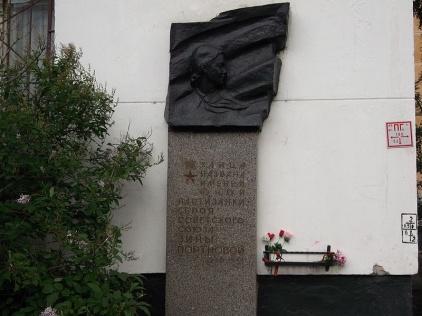 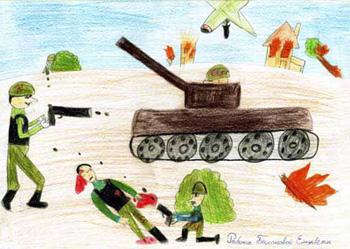 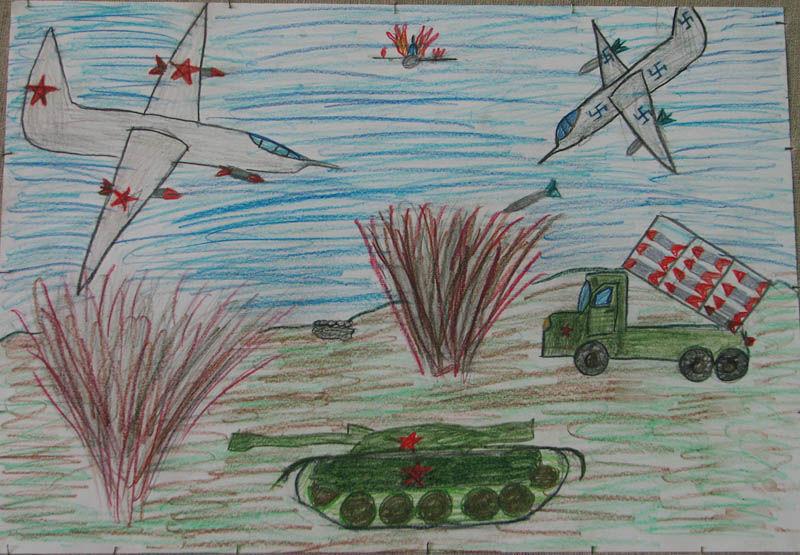 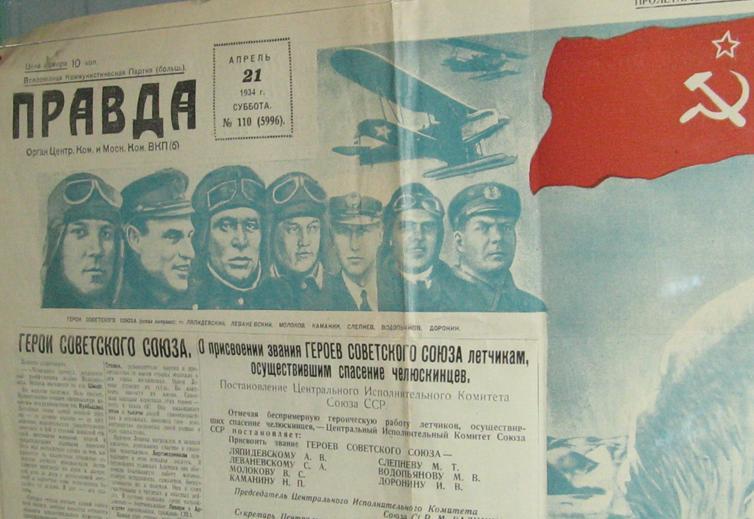 16 апреля 1934г
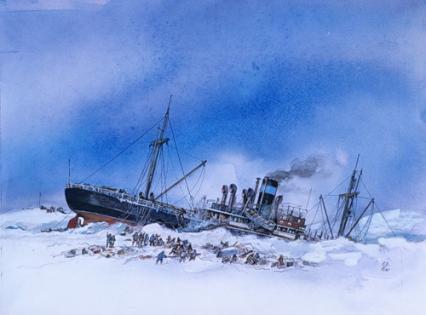 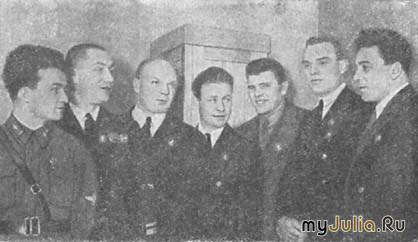 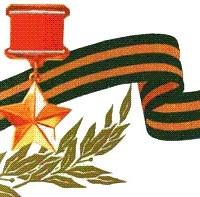 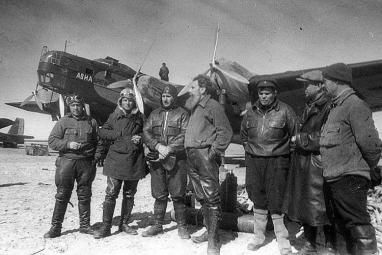 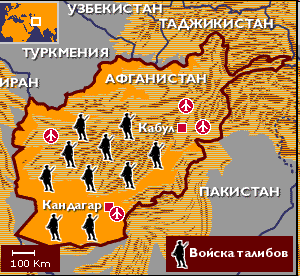 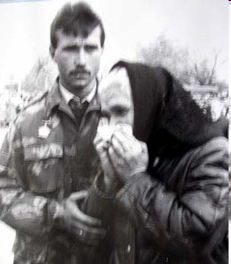 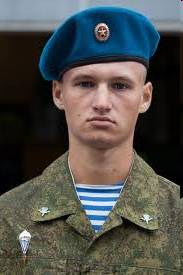 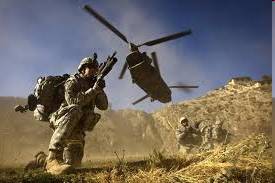 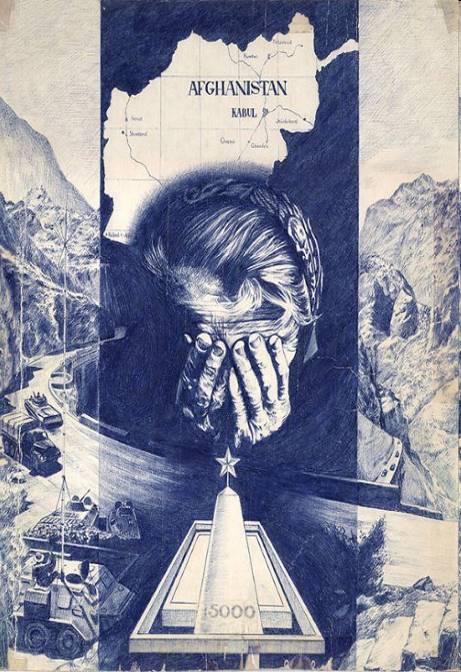 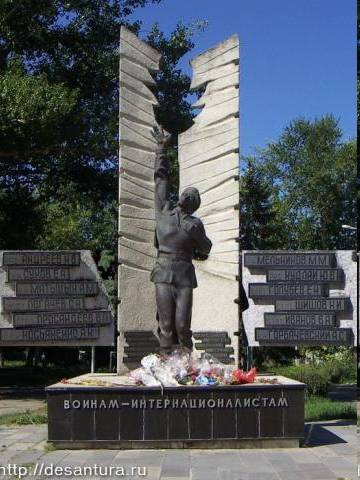 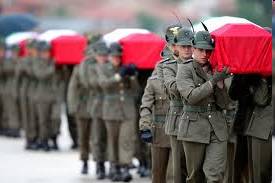 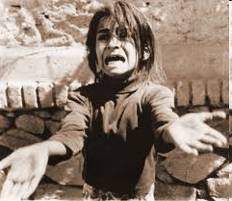 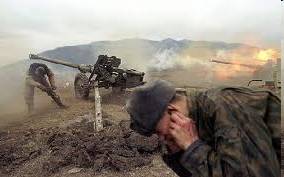 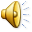 19 окт.1990г
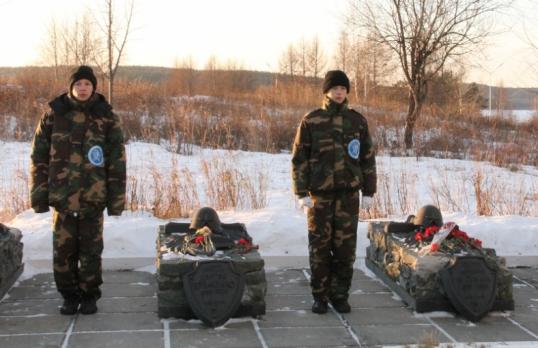 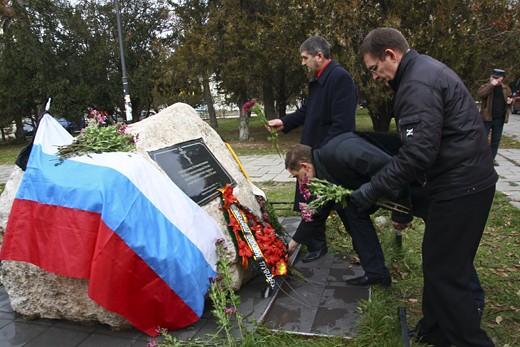 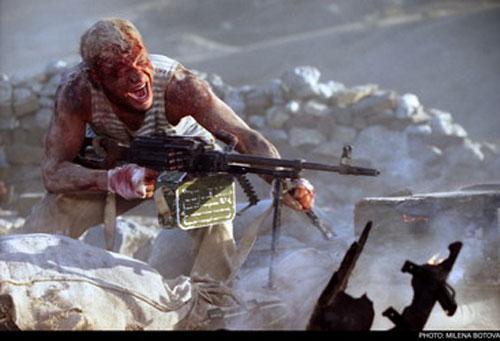 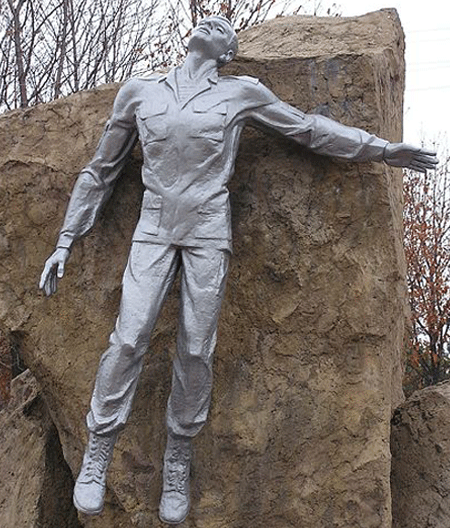 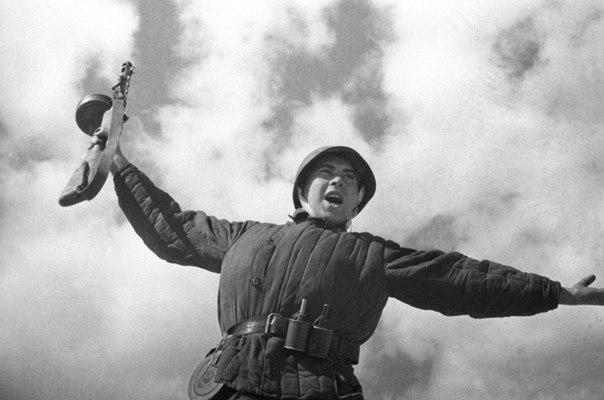 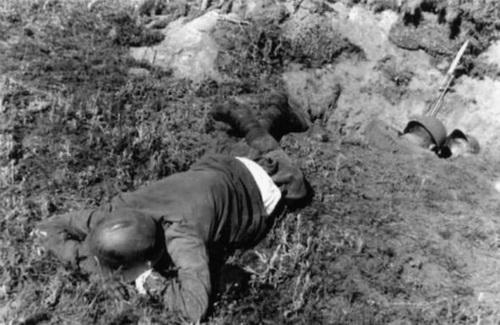 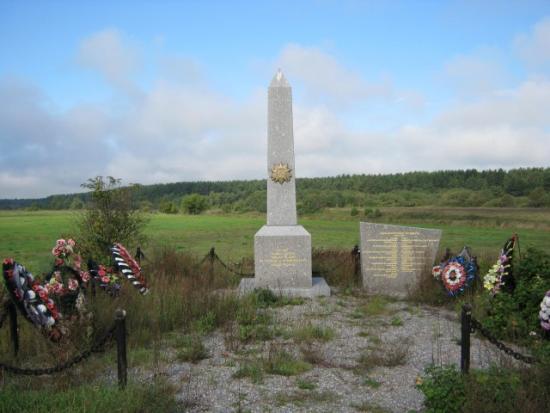 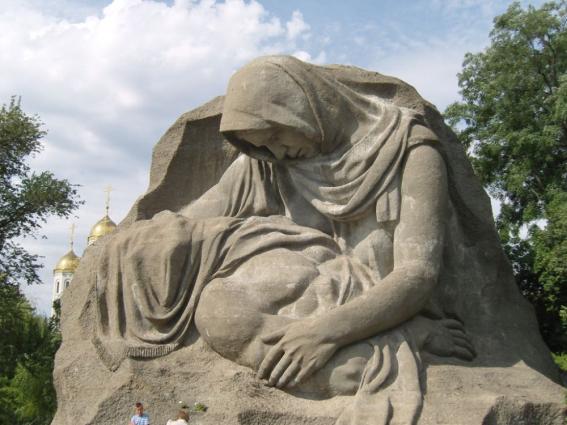 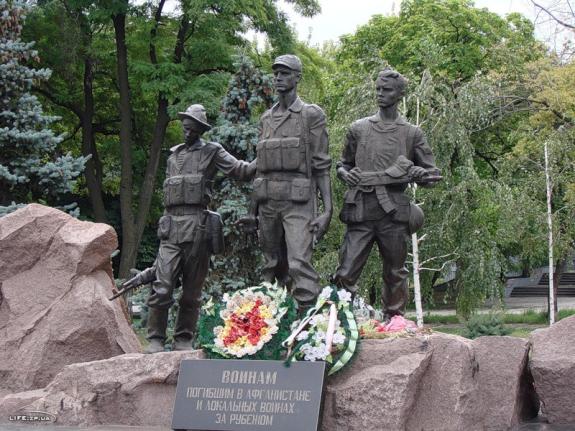 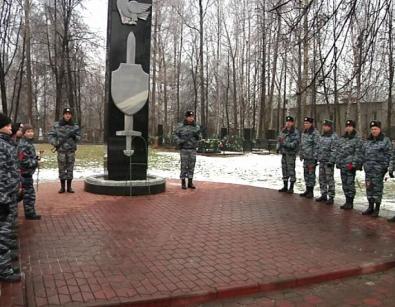 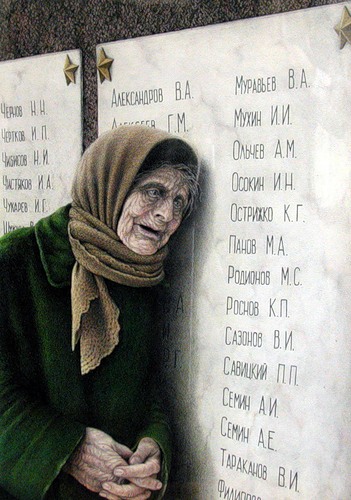 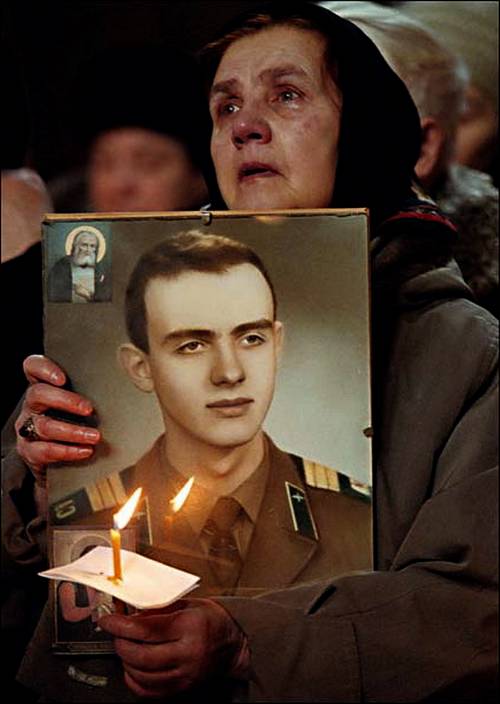 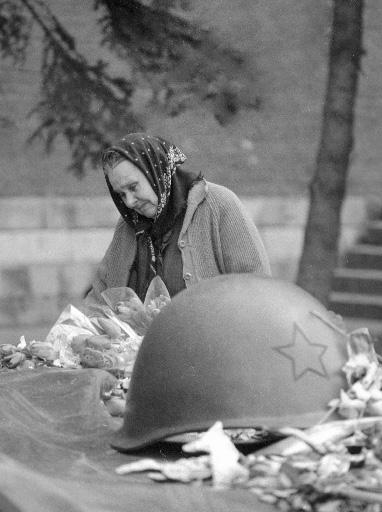 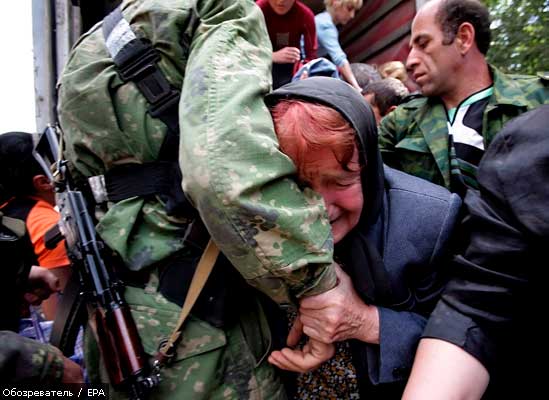 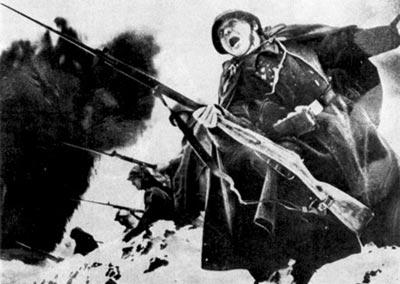 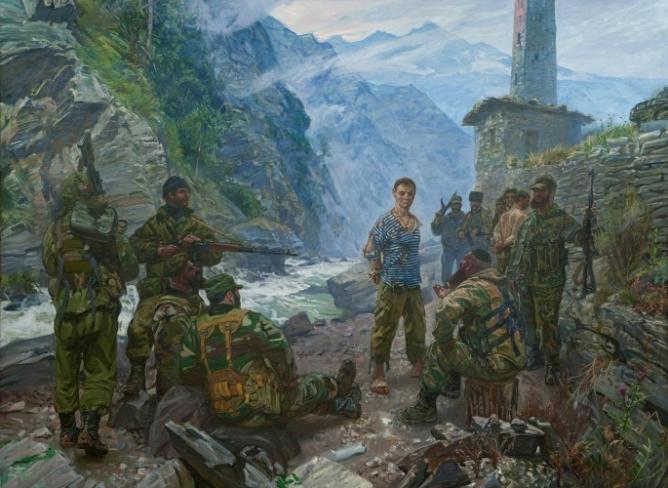 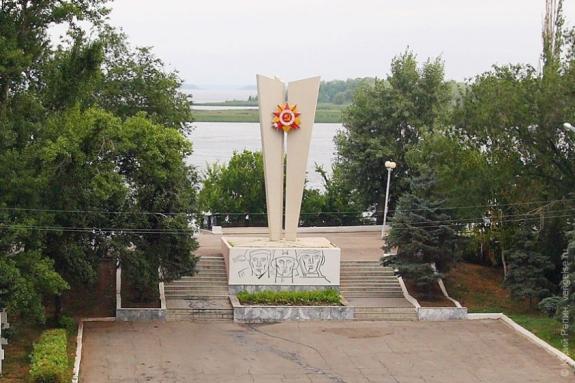 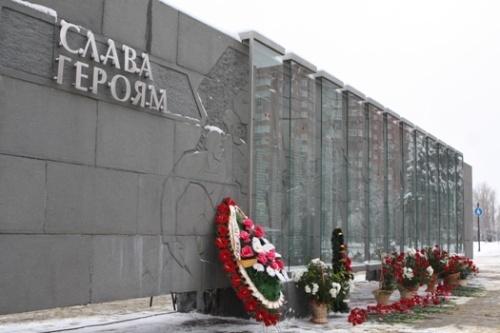 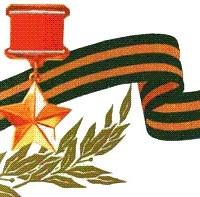 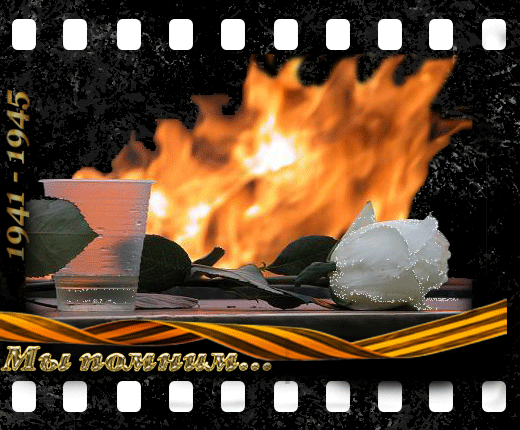 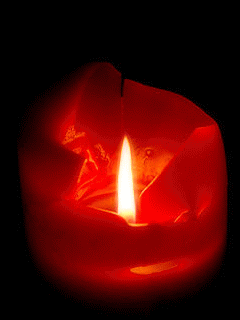 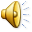 Используемые Интернет-ресурсы:

www.tatveteran.ru/legislation/?id=3даты
www.calend.ru/holidays/0/0/2306/-екат.сув
ru.wikipedia.org/wiki/Орден_Святого_Георгия
ru.wikipedia.org/wiki/Беннигсен,_Леонтий_Леонтьевич
www.serafimovich.org/kryuchkov-k-f.html 
ru.wikipedia.org/wiki/Макаров,_Сергей_Афанасьевич
ru.wikipedia.org/wiki/Питенин,_Митрофан_Трофимович
www.svatovo.ws/s/war_kavaleri.html
ru.wikipedia.org/wiki/Герой_Советского_Союза
vpc-vympel.info/memory/герой-советского-союза/
letopisi.ru/.../Памятник_Воинам_-_интернационалистам_(г._Бала...
ru.wikipedia.org/wiki/Авария_на_Чернобыльской_АЭС
126avtobat.at.ua/forum/18-9-1 
balashov64.ru/.../v-balashove-poyavitsya-pamyatnik-likvidatoram
www.forumspb.com/ru/SPIEF_2011/Programme_2011/.../1818?...